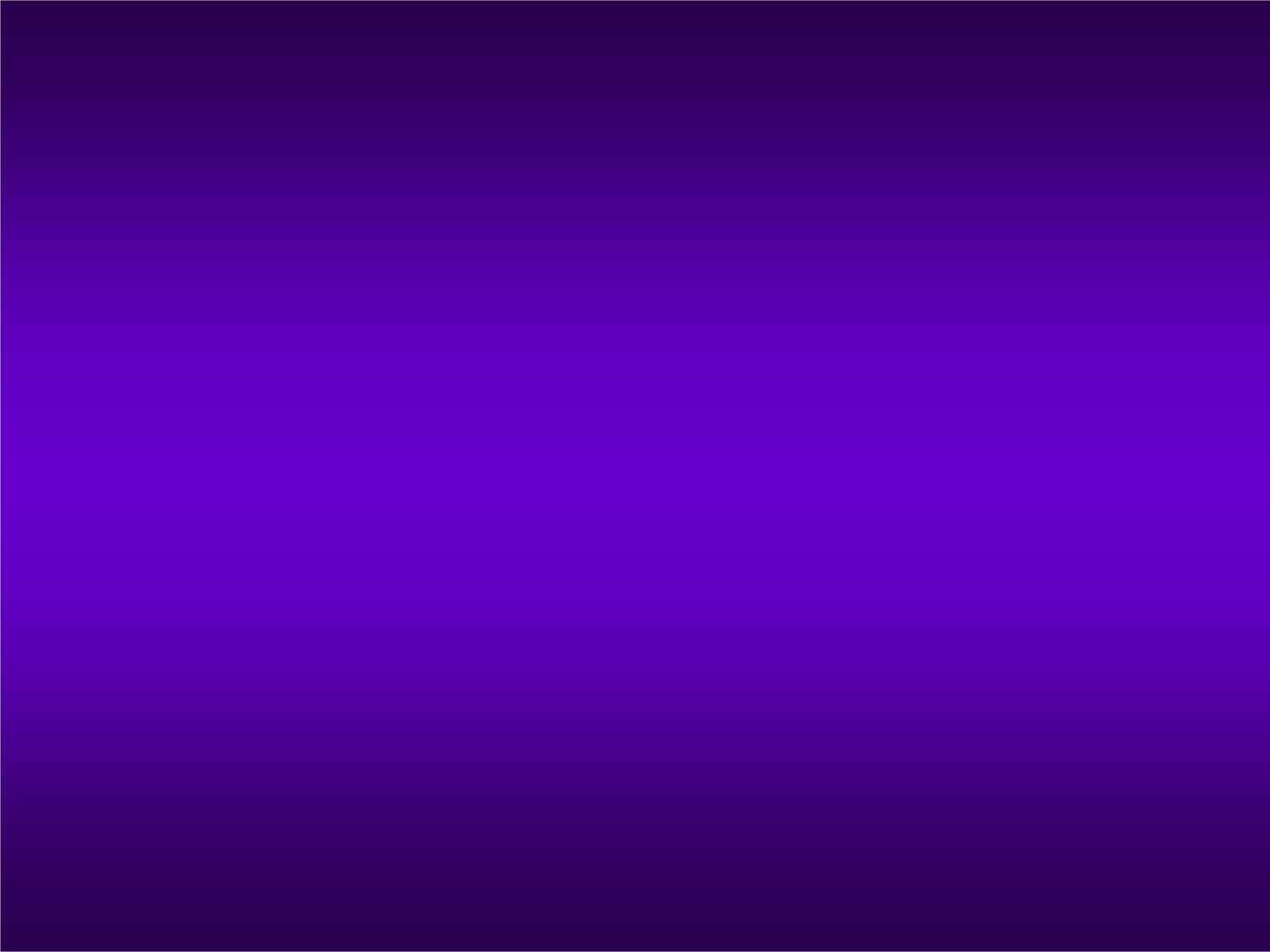 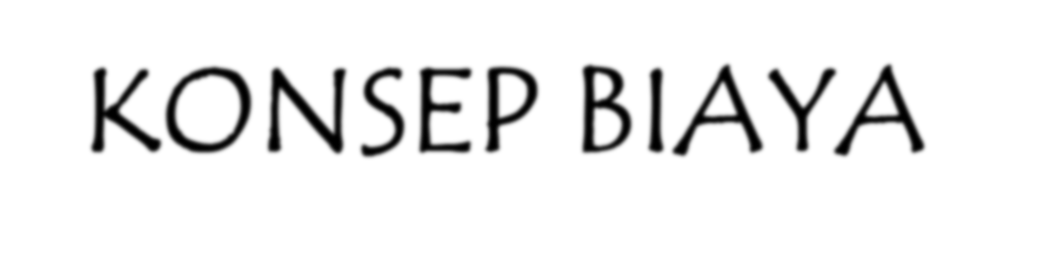 KONSEP BIAYA  PELAYANAN KESEHATAN
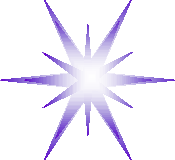 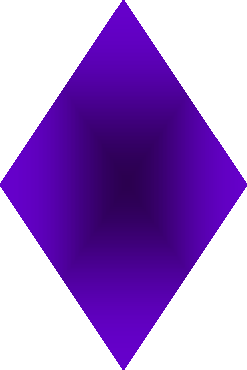 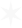 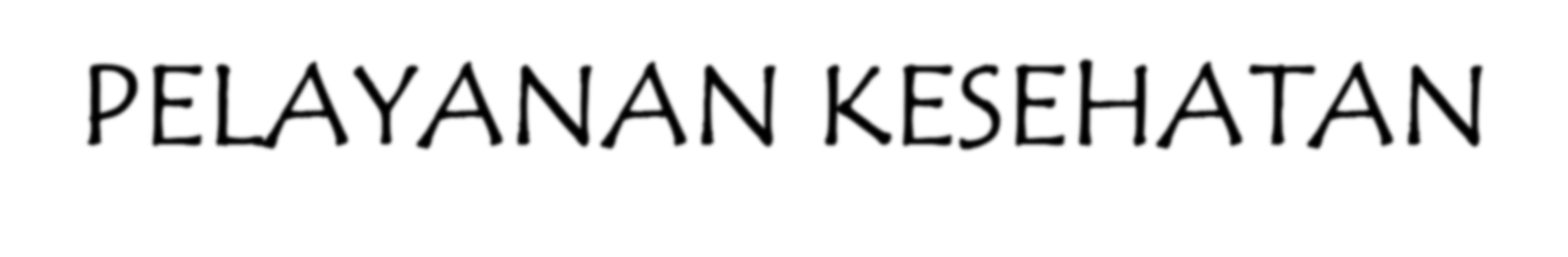 1
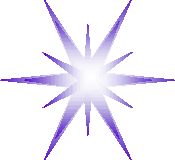 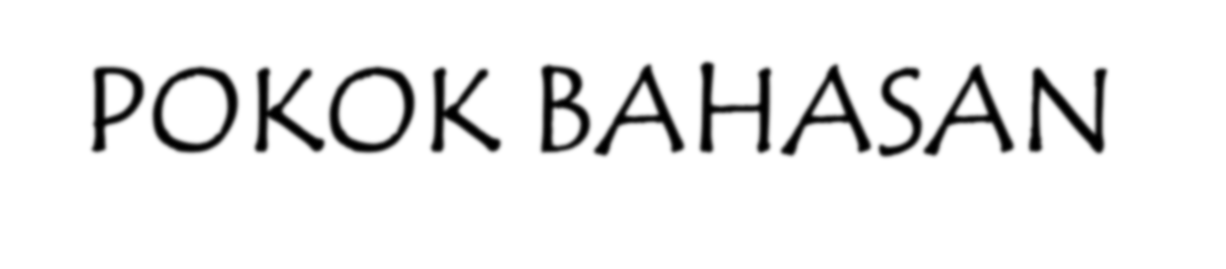 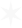 POKOK BAHASAN
Pendahuluan
Definisi Biaya Kesehatan
Sumber dan Jenis Biaya Kesehatan
Masalah Pokok Biaya Kesehatan
Upaya Penyelesaian
2
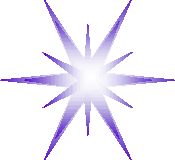 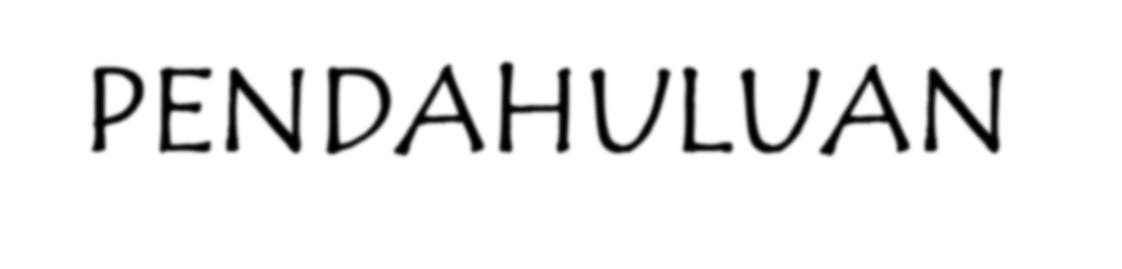 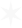 PENDAHULUAN
Perhatian terhadap pembiayaan  kesehatan harus semakin meningkat;
Kompleksnya pelayanan kesehatan
Langkanya sumber dana kesehatan
👉 Pentingnya ekonomi kesehatan…!!!
3
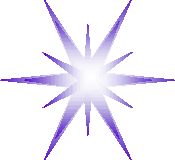 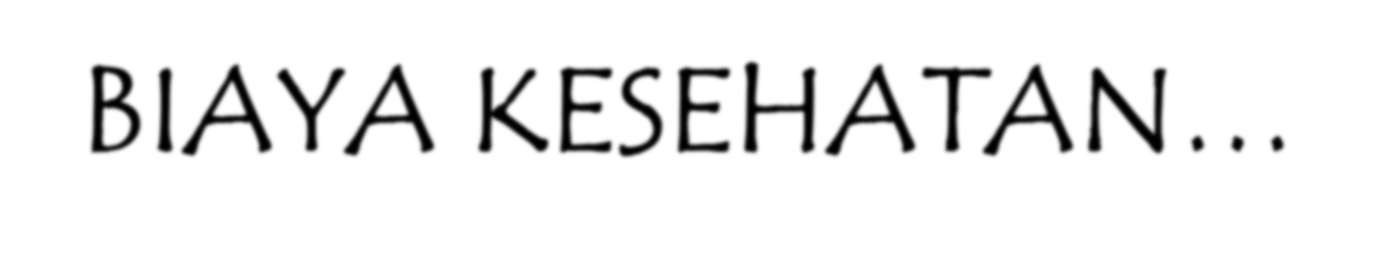 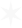 BIAYA KESEHATAN…
Besarnya dana yang harus disediakan  untuk menyelenggarakan atau  memanfaatkan berbagai upaya kesehatan  yang diperlukan oleh perorangan,  keluarga, kelompok, atau masyarakat
Biaya kesehatan dapat ditinjau dari  sudut penyedia pelayanan kesehatan  & pemakai jasa pelayanan kesehatan
4
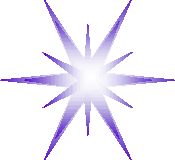 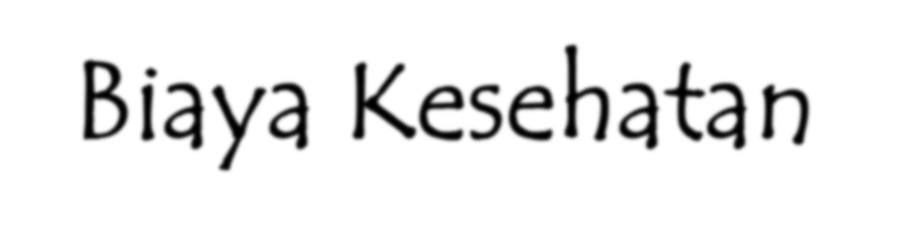 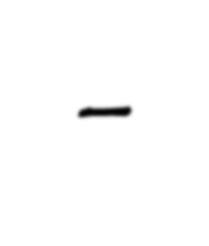 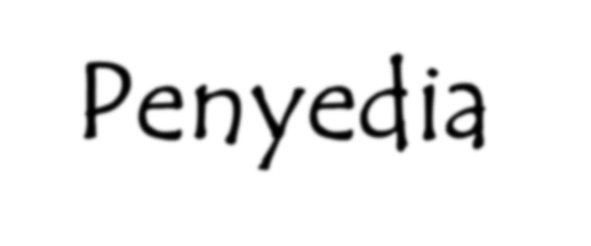 Biaya Kesehatan – Penyedia  Pelayanan Kesehatan
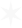 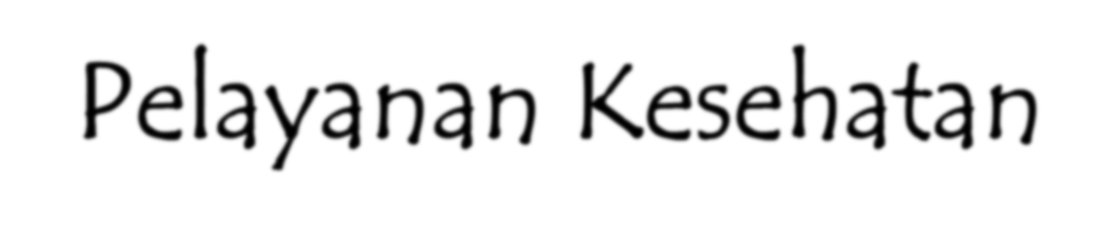 Besarnya dana yang harus disediakan  untuk menyelenggarakan
berbagai upaya kesehatan
Kebanyakan merupakan persoalan  utama dalam institusi pelayanan  pemerintah atau swasta
5
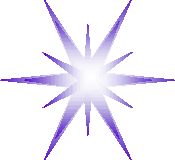 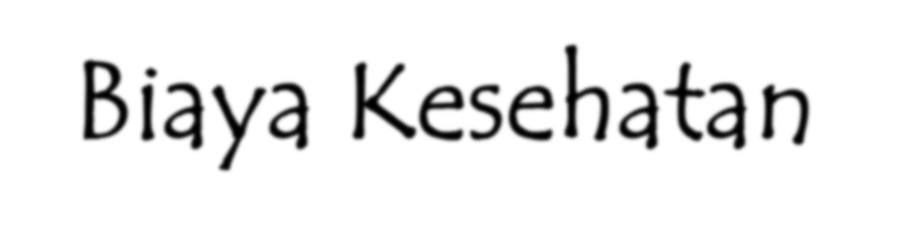 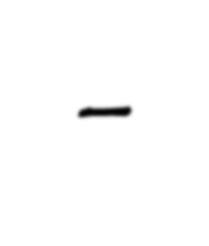 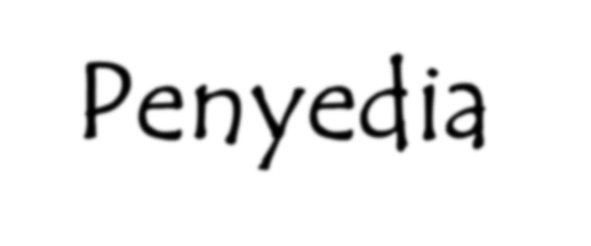 Biaya Kesehatan – Penyedia  Pelayanan Kesehatan
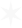 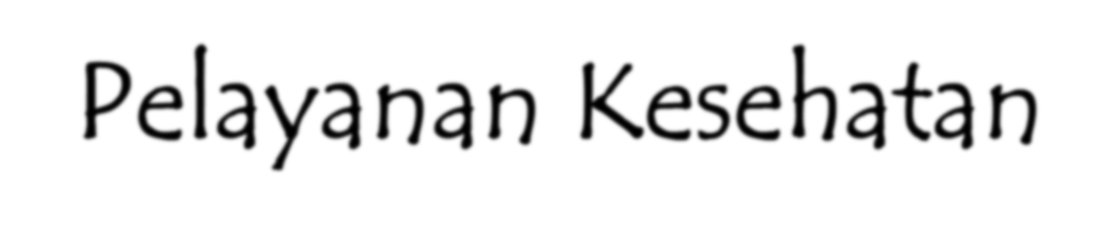 Lebih menunjuk kepada seluruh biaya  investasi (investment cost) dan biaya  operasional (operational cost) untuk  menyelenggarakan upaya kesehatan
6
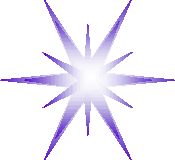 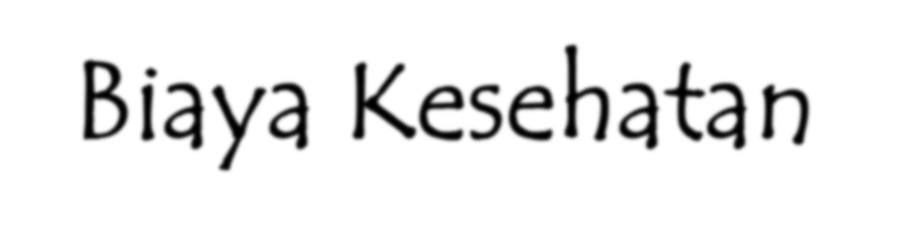 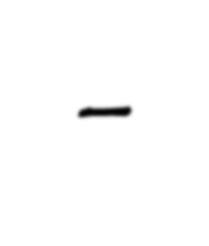 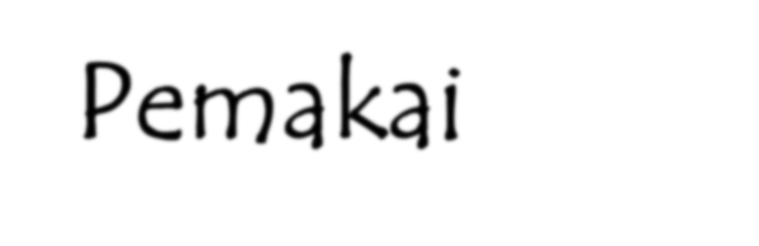 Biaya Kesehatan – Pemakai  Jasa	Pelayanan Kesehatan
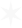 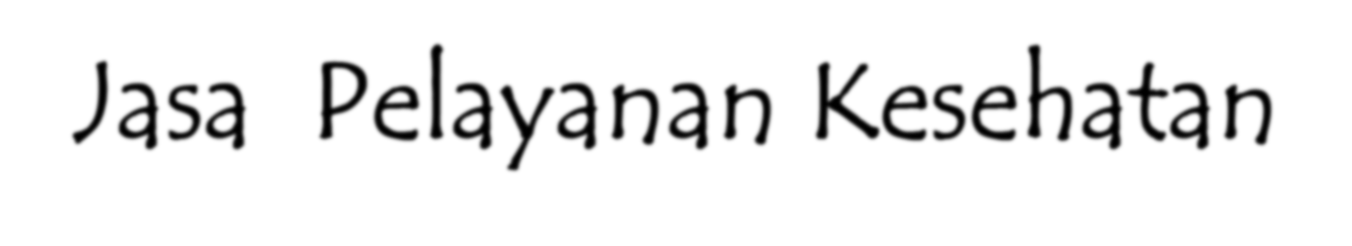 Besarnya dana yang harus disediakan  untuk memanfaatkan jasa pelayanan  kesehatan
Pemerintah harus memastikan  agar terjaminnya pemenuhan
kebutuhan pelayanan kesehatan bagi  masyarakat yang membutuhkannya
7
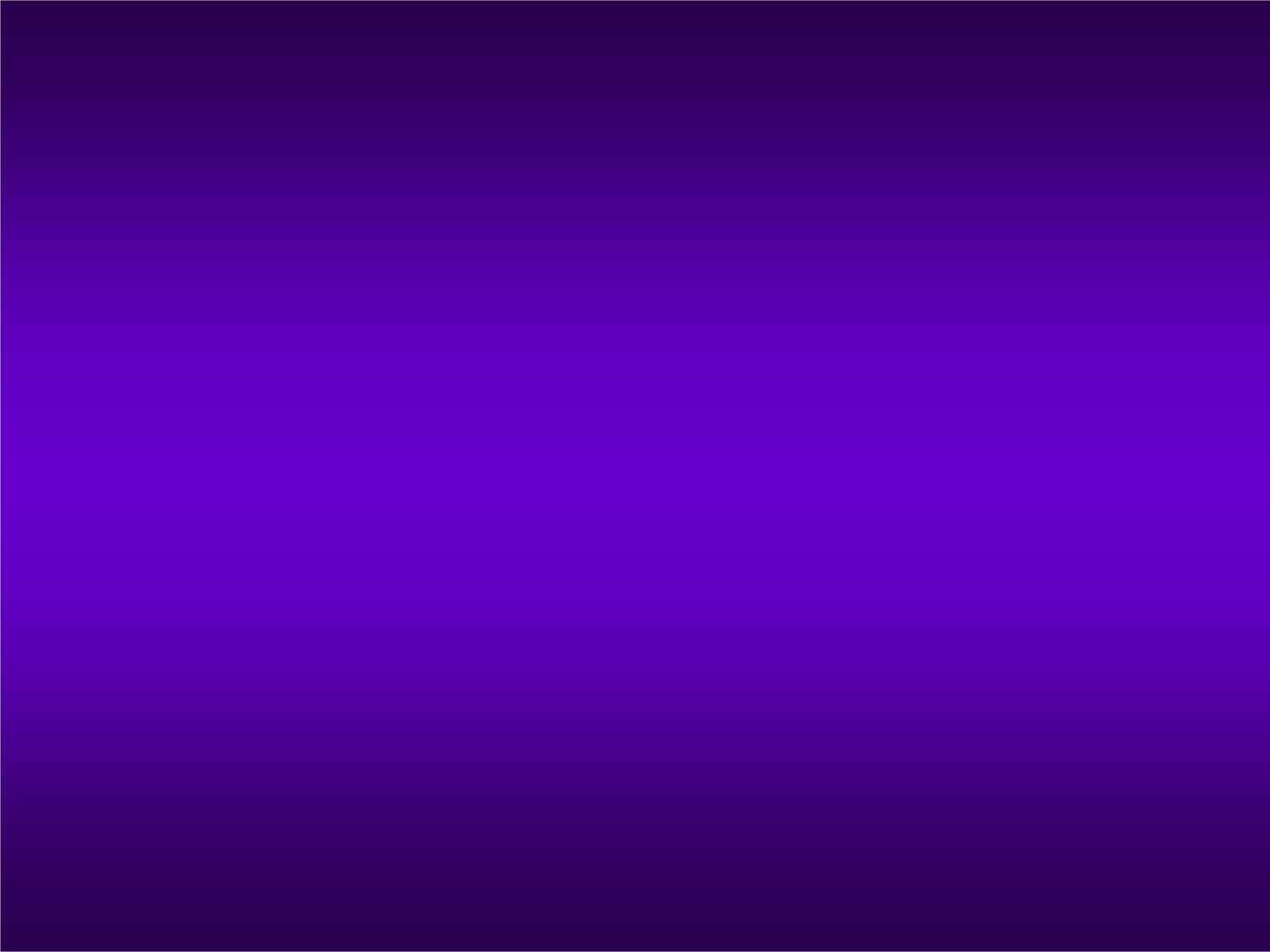 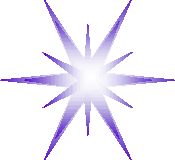 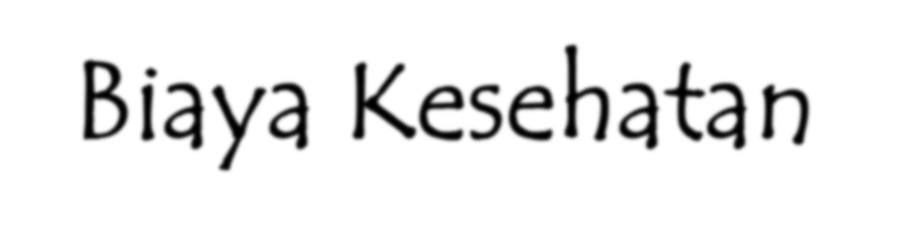 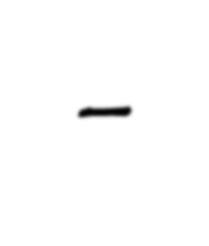 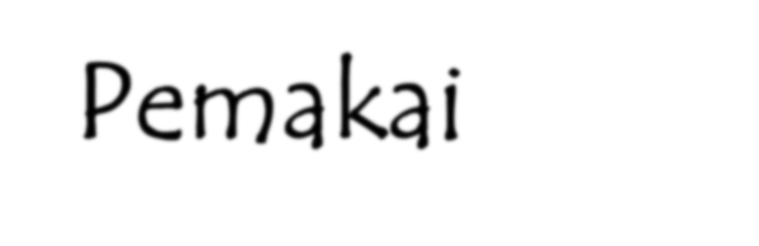 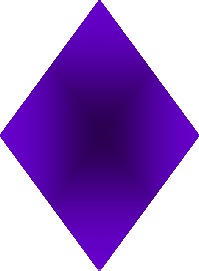 Biaya Kesehatan – Pemakai  Jasa	Pelayanan Kesehatan
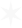 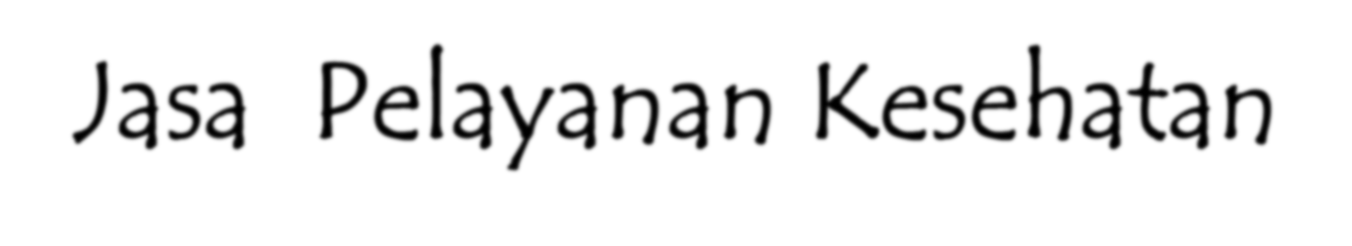 Lebih menunjuk kepada jumlah uang  yang harus dikeluarkan (out of pocket)  untuk dapat memanfaatkan suatu  upaya kesehatan
8
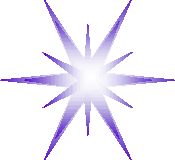 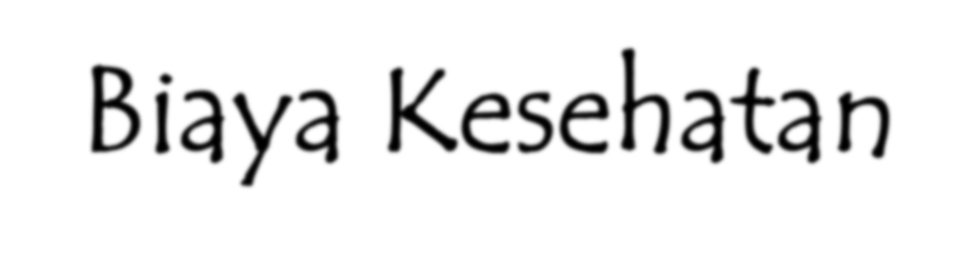 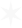 Biaya Kesehatan
Bila total dana yang dikeluarkan oleh  seluruh pemakai jasa pelayanan kesehatan  lebih besar daripada yang dikeluarkan  oleh penyedia pelayanan kesehatan,
maka penyelenggaraan upaya kesehatan  mengalami keuntungan (profit), demikian  juga sebaliknya
9
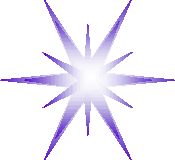 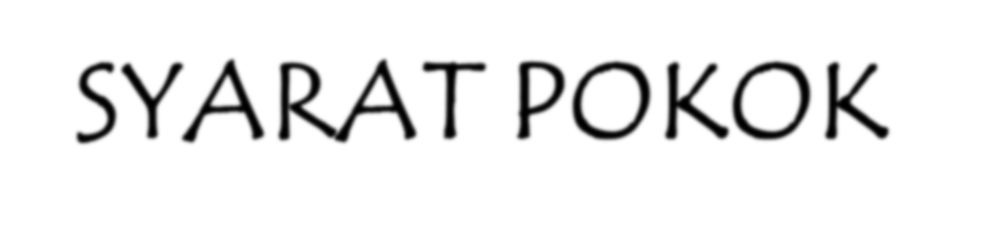 SYARAT POKOK  BIAYA KESEHATAN
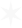 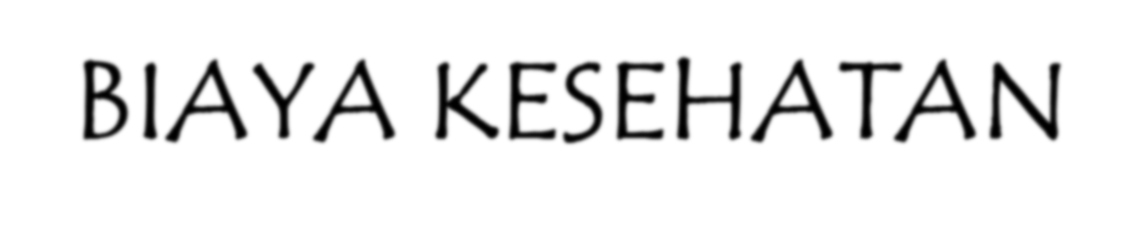 Jumlah
1
Penyebaran
2
Pemanfaatan
3
10
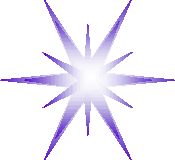 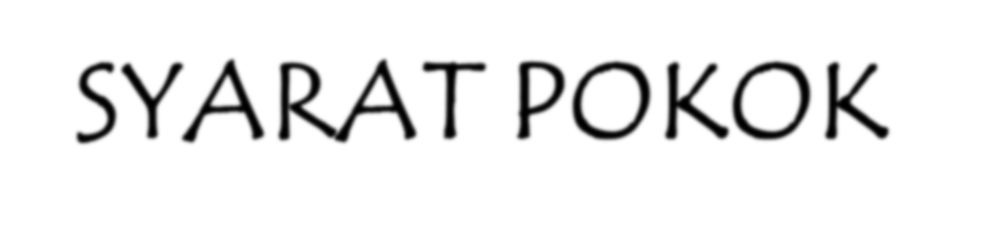 SYARAT POKOK  BIAYA KESEHATAN
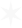 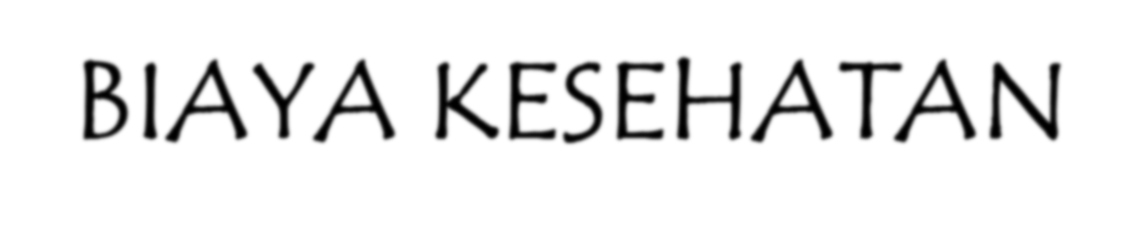 Jumlah
Tersedia dalam jumlah cukup
Dapat membiayai penyelengaraan  upaya kesehatan yang dibutuhkan
Tidak menyulitkan masyarakat  yang ingin memanfaatkannya
11
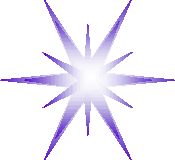 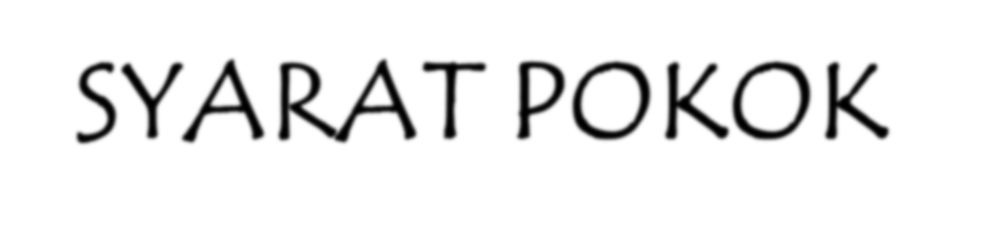 SYARAT POKOK  BIAYA KESEHATAN
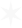 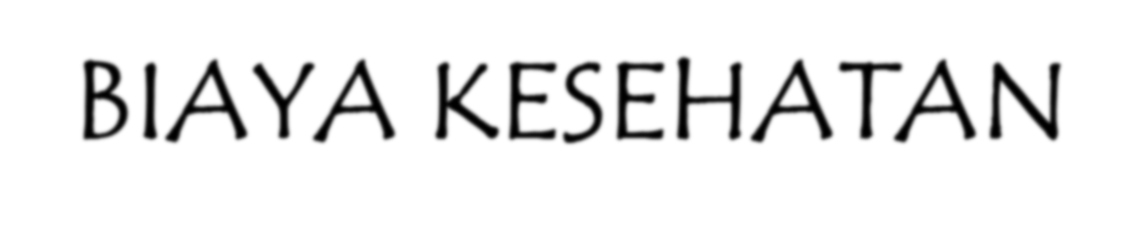 Penyebaran
Penyebaran dana harus merata  dan sesuai dengan kebutuhan
Jika dana tidak dialokasikan  dengan baik, akan menyulitkan  penyelenggaraan upaya kesehatan
12
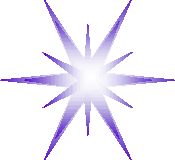 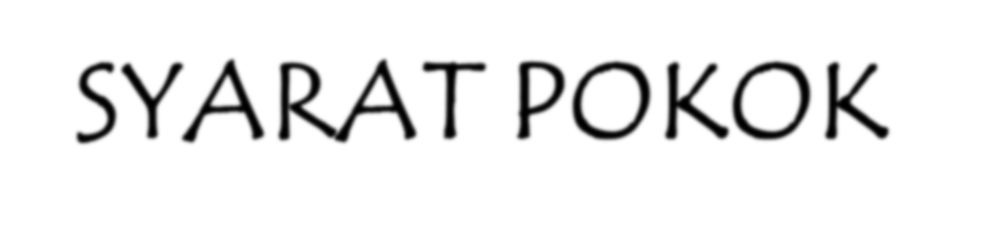 SYARAT POKOK  BIAYA KESEHATAN
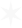 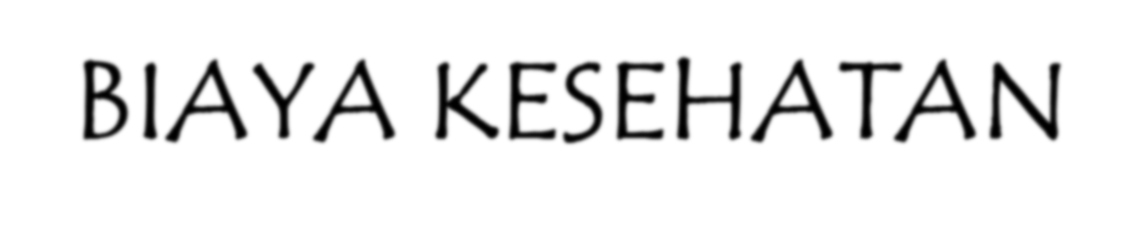 Pemanfaatan
Pemanfaatan dana harus diatur  semaksimal mungkin agar terciptanya  pelayanan kesehatan yang efektif
dan efisien
13
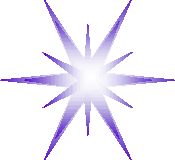 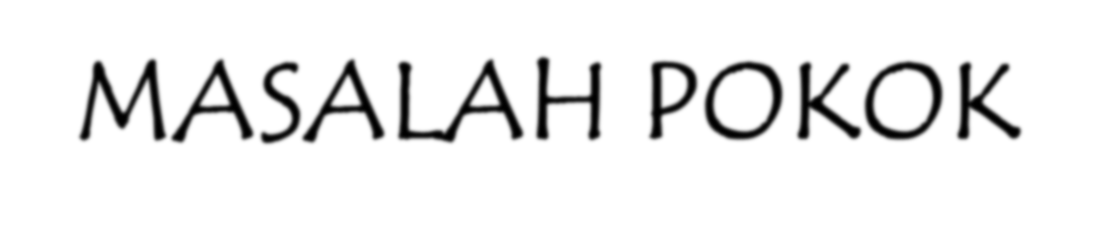 MASALAH POKOK  BIAYA KESEHATAN
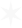 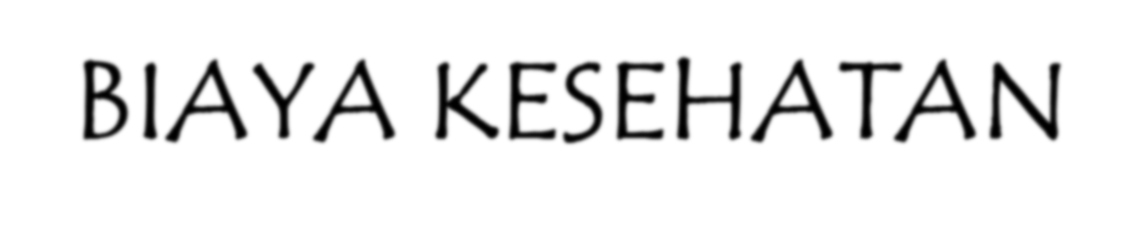 Kurangnya dana yang tersedia
Penyebaran dana yang tidak sesuai  Pemanfaatan dana yang tidak tepat
Pengelolaan dana yang belum sempurna

Biaya kesehatan yang semakin meningkat
14
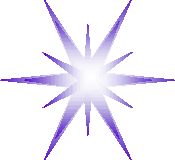 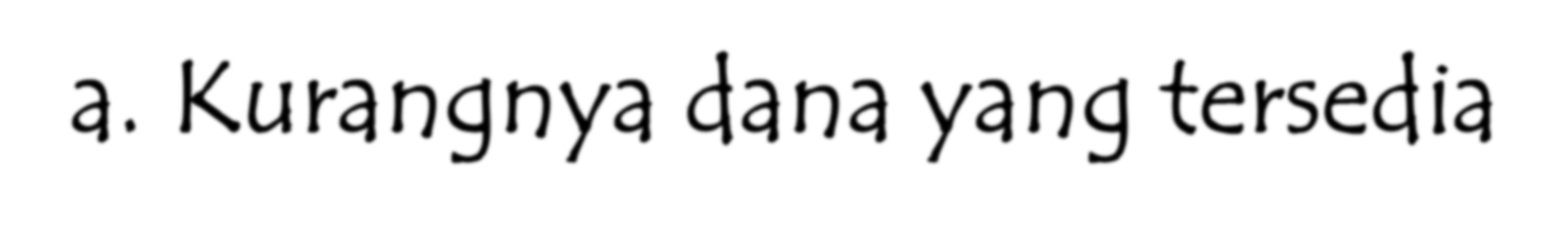 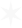 a. Kurangnya dana yang tersedia
Di banyak negara, dana yang disediakan  untuk menyelenggarakan pelayanan  kesehatan masih belum memadai
Salah satunya berkaitan dengan  paradigma para pengambil  keputusan mengenai kesehatan
15
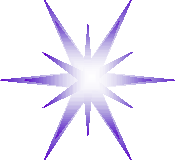 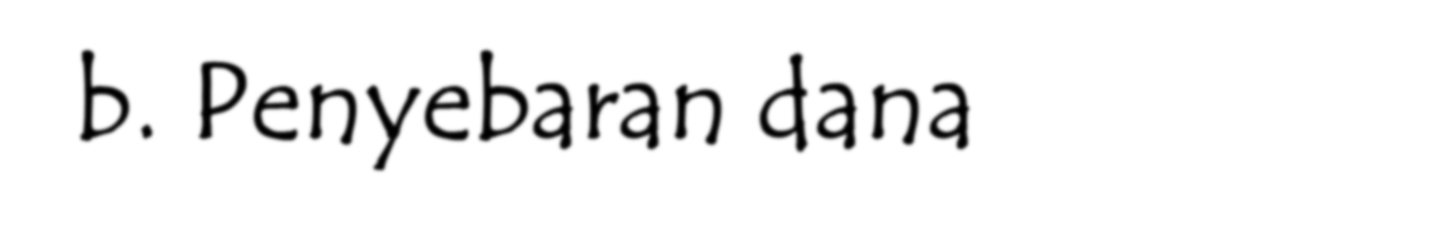 b. Penyebaran dana  yang tidak sesuai
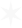 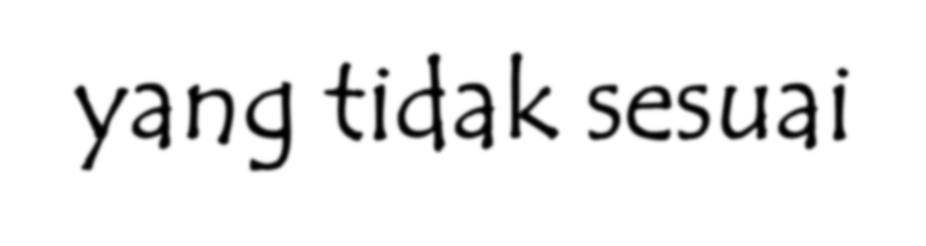 Alokasi dana yang tidak merata
Penyebaran dana kebanyakan  beredar di daerah perkotaan
Perlu diperhatikan akses masyarakat  pedesaaan terhadap pelayanan  kesehatan
16
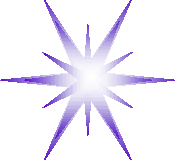 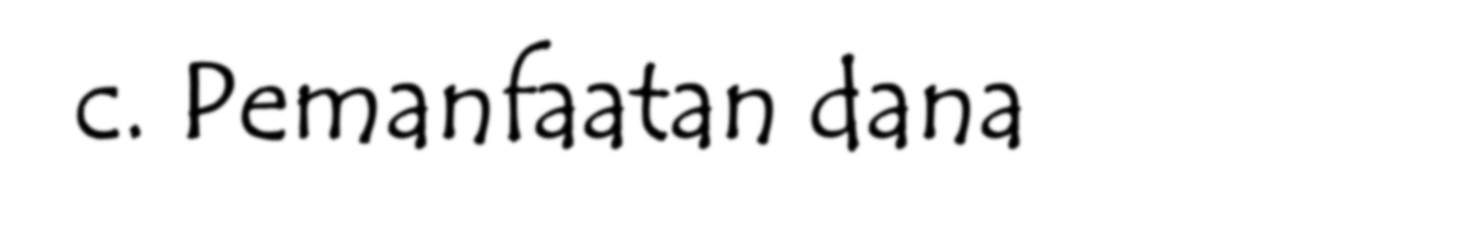 c. Pemanfaatan dana  yang tidak tepat
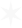 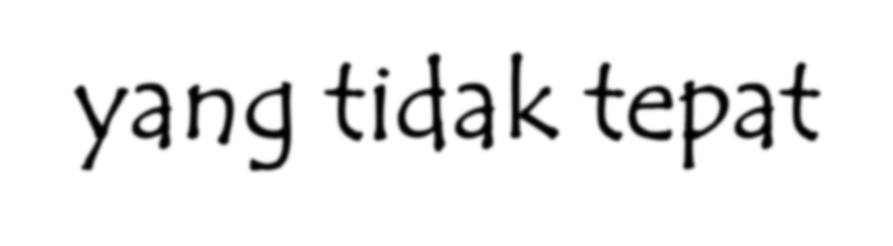 Biaya pelayanan kedokteran jauh  lebih tinggi daripada biaya pelayanan  kesehatan masyarakat
Biaya pelayanan kedokteran dipandang  kurang efektif dibandingkan biaya  pelayanan kesehatan masyarakat
17
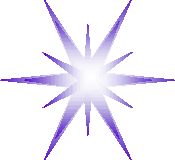 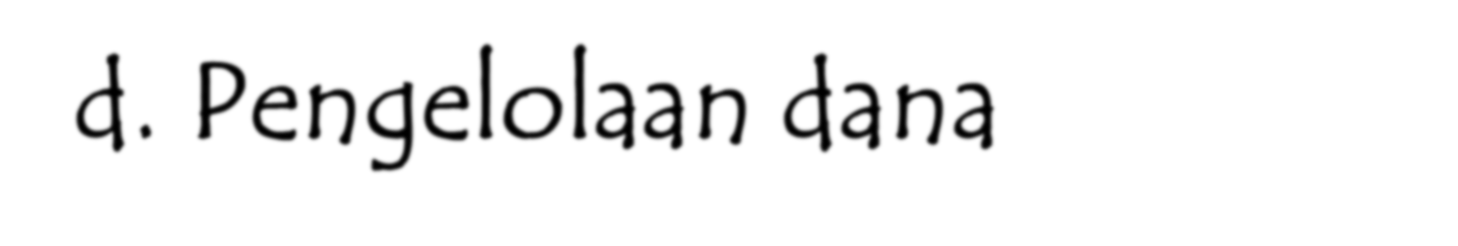 d. Pengelolaan dana  yang belum sempurna
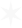 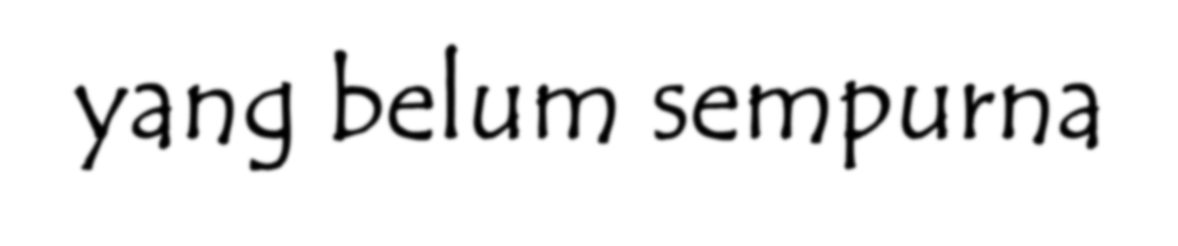 Pengelolaan dana yang masih salah  atau belum tepat sasaran
Disebabkan oleh pengetahuan dan  keterampilan yang masih terbatas,  serta sikap mental para pengelola
18
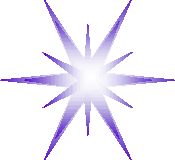 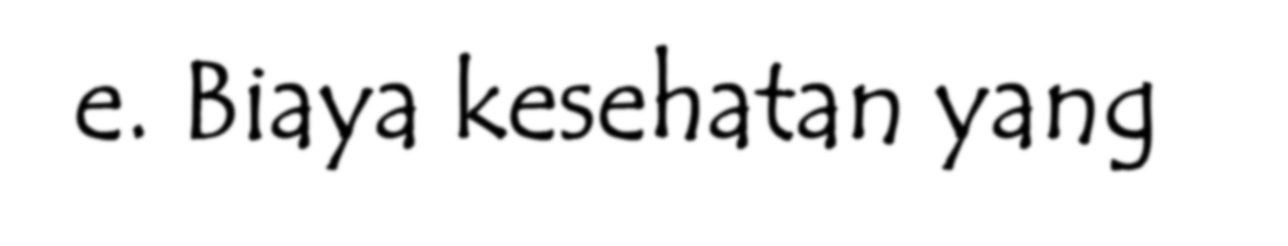 e. Biaya kesehatan yang  semakin meningkat
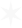 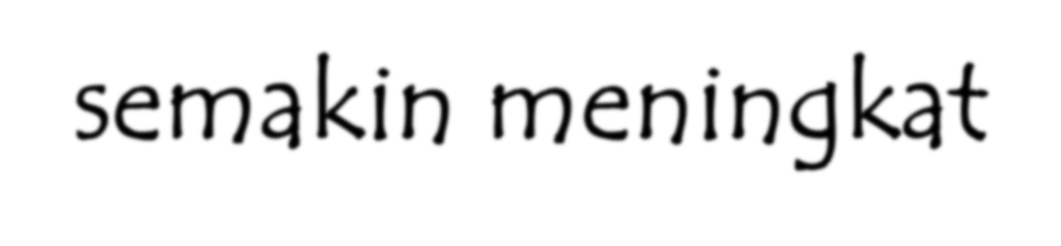 Penyebab meningkatnya biaya  pelayanan kesehatan;
Tingkat inflasi
Kenaikan harga di masyarakat  akan meningkatkan biaya investasi
dan operasional pelayanan kesehatan
19
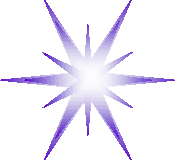 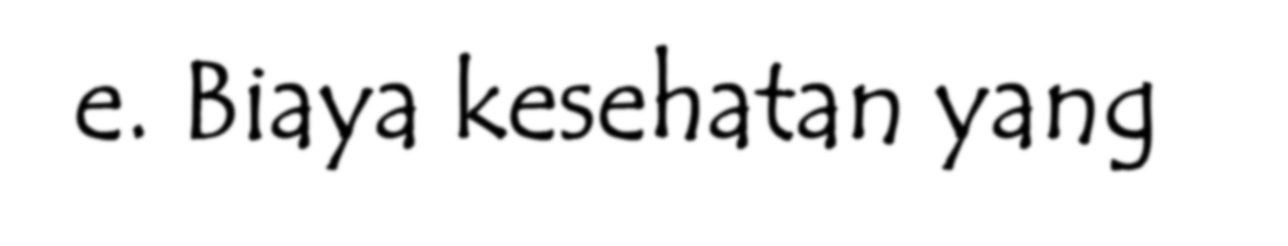 e. Biaya kesehatan yang  semakin meningkat
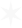 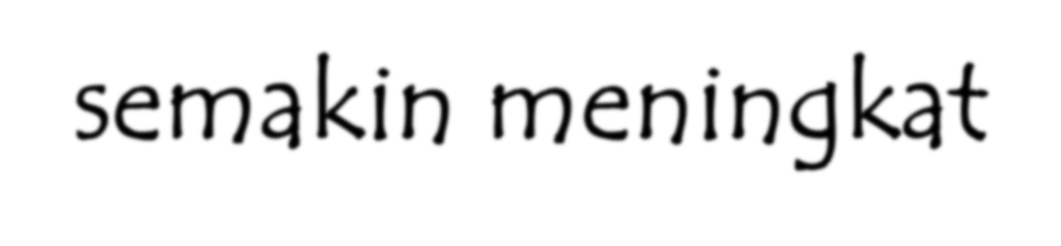 Tingkat permintaan
Meningkatnya kuantitas penduduk  yang memerlukan pelayanan kesehatan
Meningkatnya kualitas penduduk  yang membutuhkan pelayanan  kesehatan yang lebih baik
20
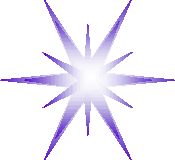 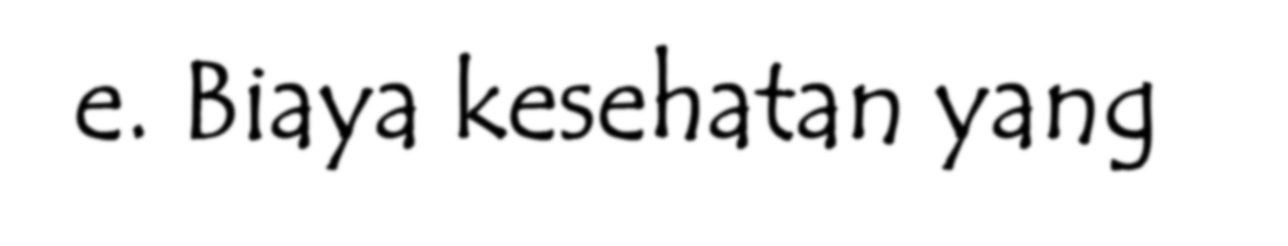 e. Biaya kesehatan yang  semakin meningkat
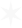 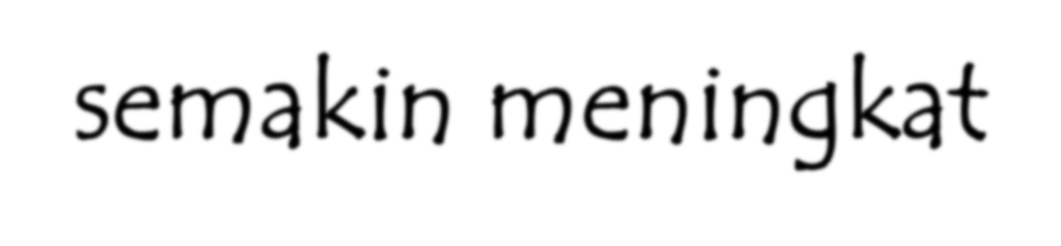 Kemajuan ilmu dan teknologi
Pelayanan kesehatan semakin  banyak menggunakan berbagai  peralatan modern dan canggih
Berkontribusi kurang lebih 31%  dari total kenaikan harga
Berhubungan juga dengan  tindakan rehabilitasi
21
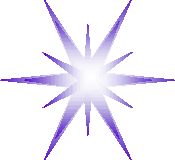 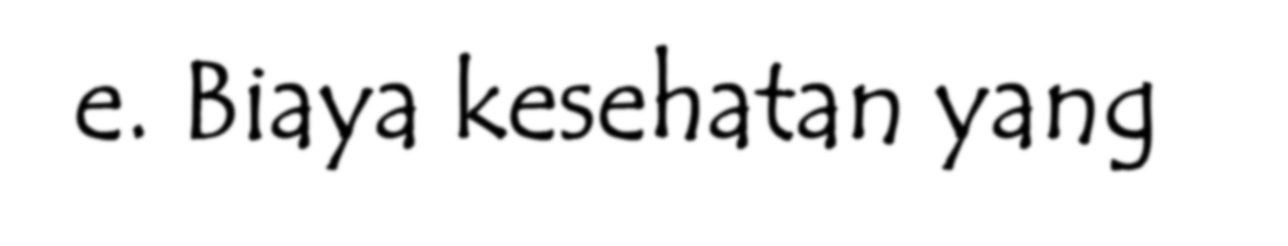 e. Biaya kesehatan yang  semakin meningkat
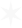 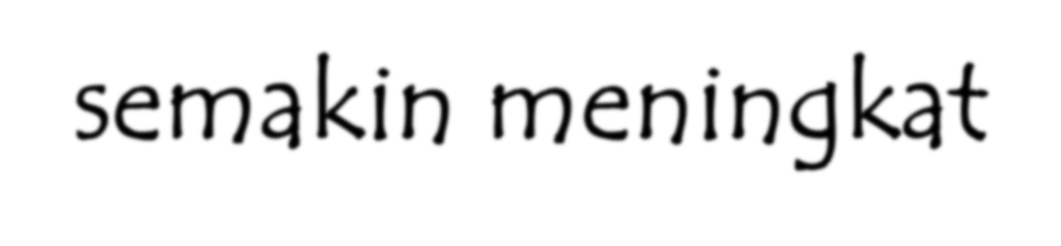 Perubahan pola penyakit
Pada saat ini banyak ditemukan  penyakit kronis, yang membutuhkan  perawatan dan penyembuhan
yang lebih mahal dan lebih lama
22
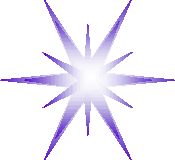 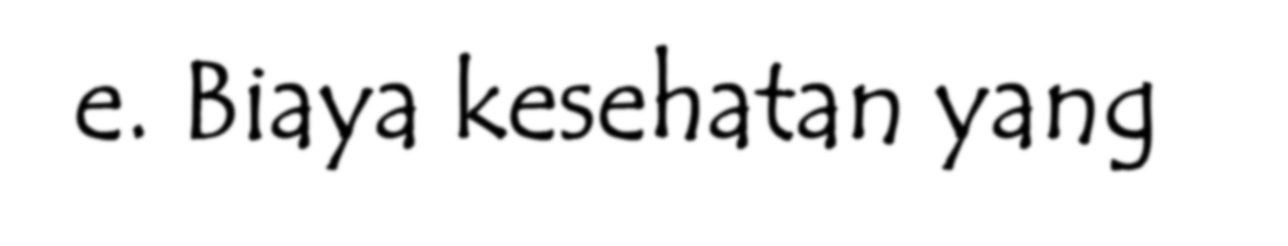 e. Biaya kesehatan yang  semakin meningkat
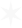 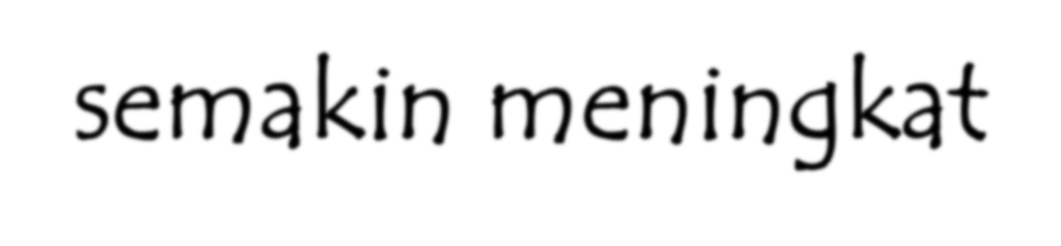 Perubahan pola hubungan dokter – pasien
Hubungan yang diwarnai motif ekonomi;  Melakukan pemeriksaan yang berlebihan
Adanya kesalahan atau malpraktek,  yang menyebabkan terjadinya  pemeriksaan yang berulang – ulang
23
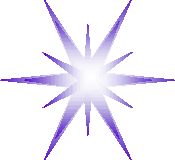 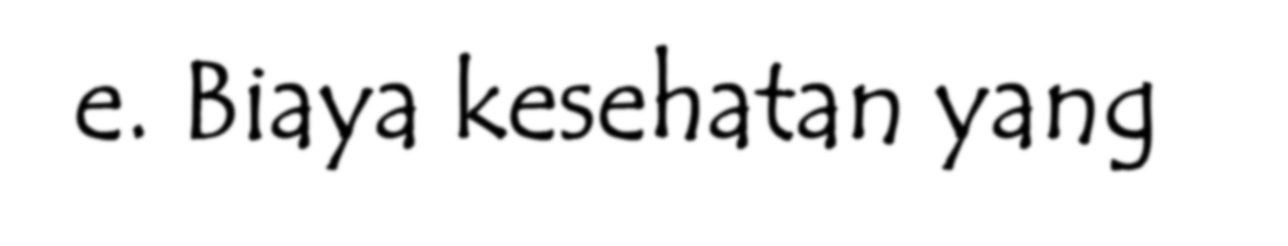 e. Biaya kesehatan yang  semakin meningkat
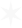 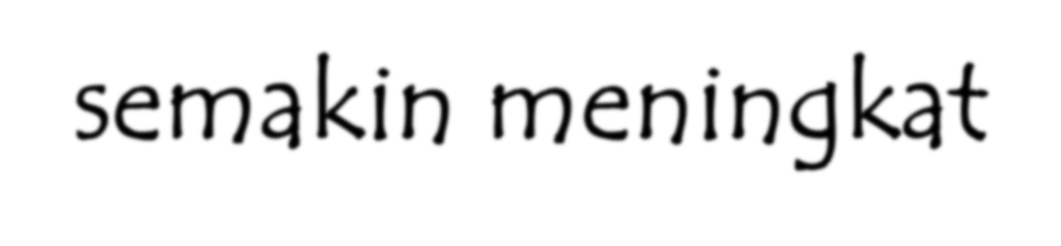 Lemahnya mekanisme pengendalian  biaya (cost containment)
Mekanisme pengendalian biaya  sering terlambat dilakukan
Penyalahgunaan asuransi kesehatan
Jika dilaksanakan secara tidak tepat, akan  mendorong naiknya biaya kesehatan
24
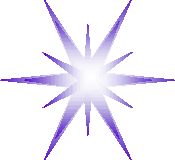 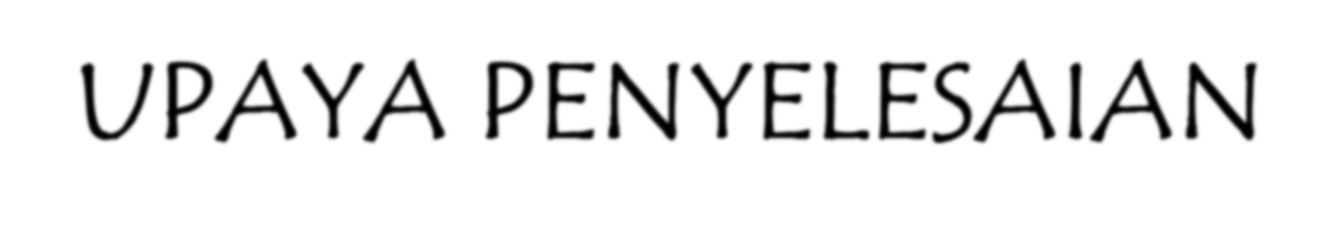 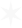 UPAYA PENYELESAIAN
Upaya meningkatkan  jumlah dana
1
Upaya memperbaiki  penyebaran, pemanfaatan,  dan pengelolaan dana
2
Upaya mengendalikan  biaya kesehatan
3
25
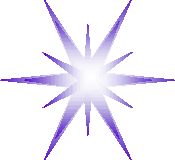 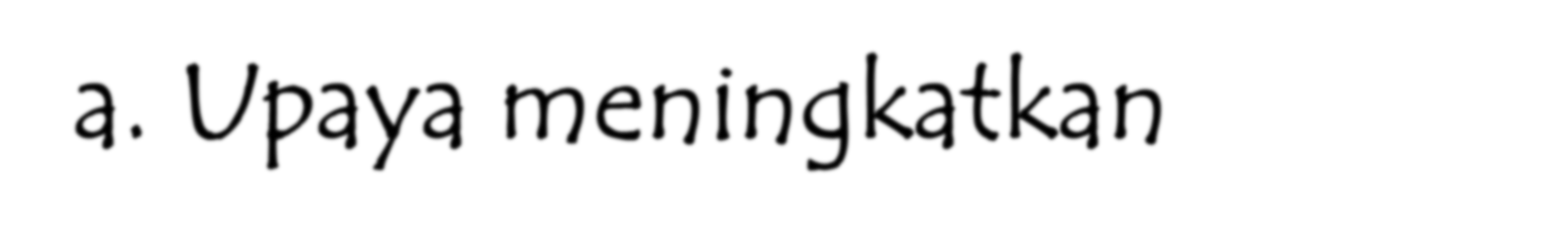 a. Upaya meningkatkan  jumlah dana
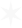 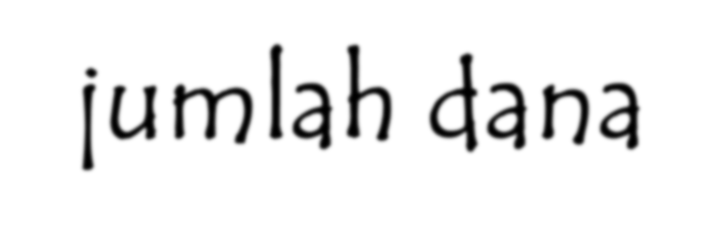 Meningkatkan alokasi biaya kesehatan  dalam anggaran pendapatan dan  belanja negara
Menghimpun dana dari sumber  masyarakat, sumber bantuan  luar negeri, atau sumber lainnya
26
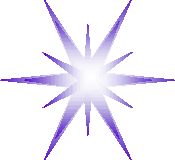 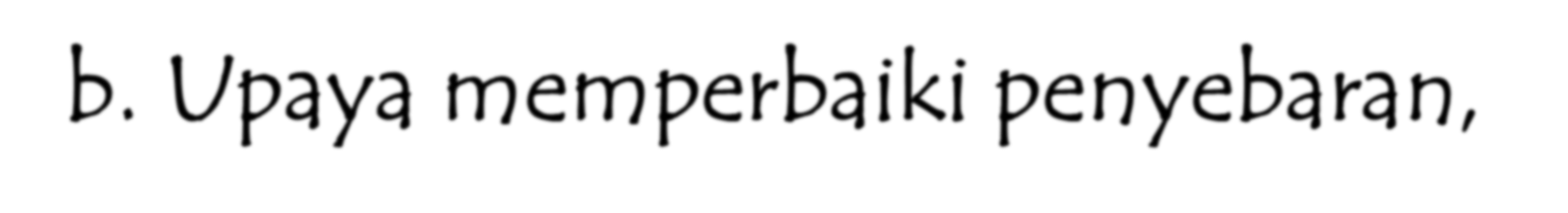 b. Upaya memperbaiki penyebaran,  pemanfaatan, & pengelolaan dana
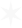 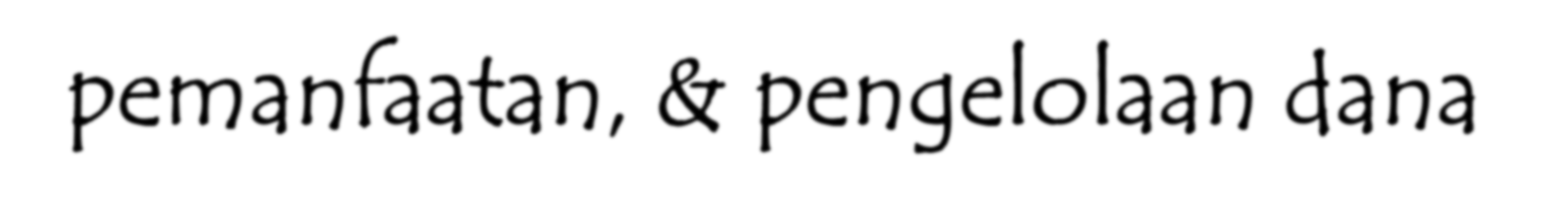 Penyempurnaan sistem pelayanan
Pelayanan yang merata, sesuai  dengan kebutuhan
Mengutamakan pelayanan kesehatan  masyarakat secara menyeluruh dan terpadu
Peningkatan pengetahuan dan  keterampilan tenaga pengelola
Untuk pengelolaan dana yang lebih baik lagi
27
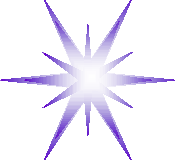 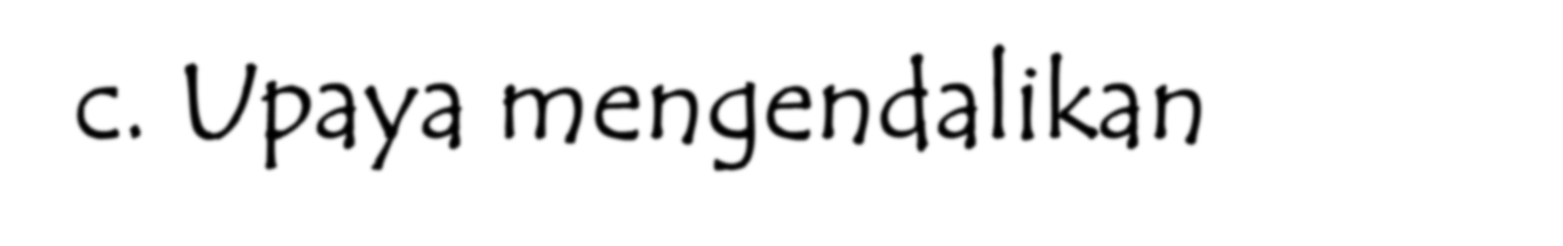 c. Upaya mengendalikan  biaya kesehatan
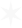 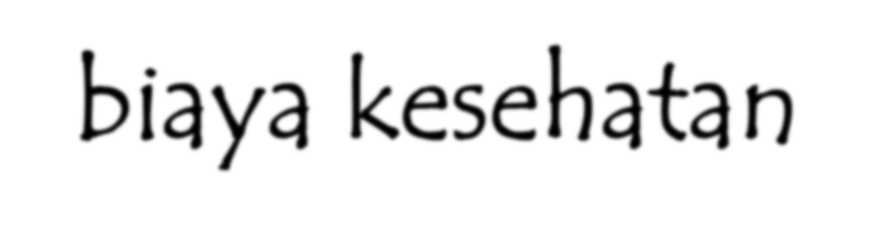 Peraturan sertifikasi kebutuhan  (certificate of need laws)
Penambahan sarana/fasilitas kesehatan  baru hanya dibenarkan apabila dapat  dibuktikan adanya kebutuhan  masyarakat terhadap sarana/fasilitas  tersebut
28
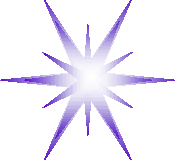 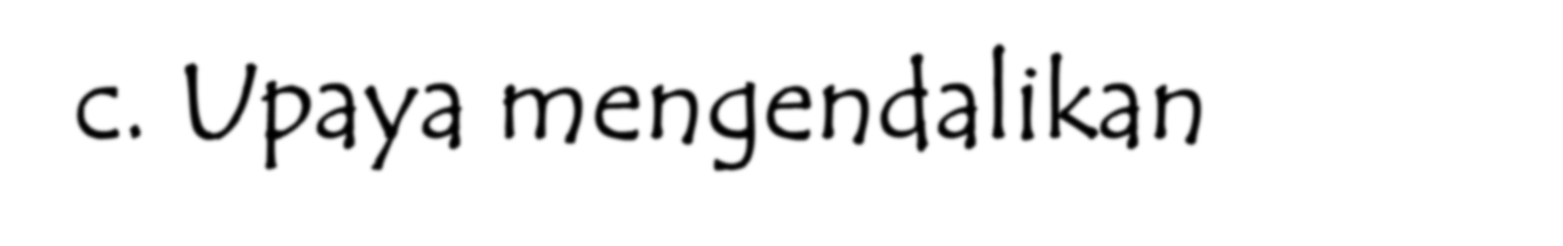 c. Upaya mengendalikan  biaya kesehatan
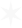 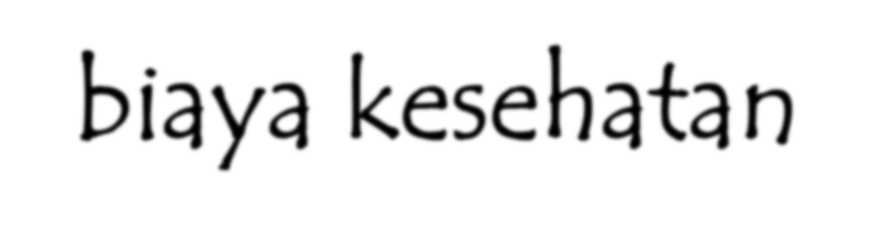 Peraturan studi kelayakan yang  bersifat sosial (feasibility study)
Penambahan sarana/fasilitas kesehatan  baru hanya dibenarkan apabila dapat  dibuktikan bahwa sarana/fasilitas  tersebut tetap dapat menyelenggarakan  kegiatannya dengan tarif pelayanan  yang bersifat sosial
29
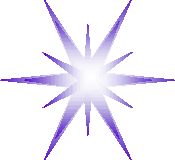 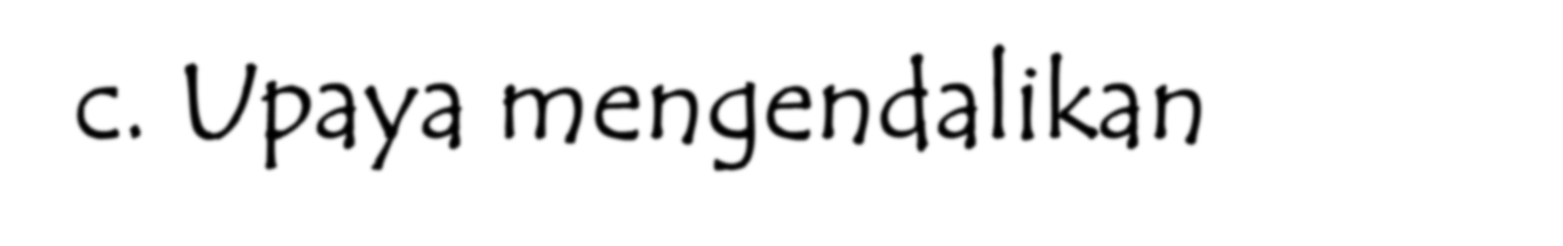 c. Upaya mengendalikan  biaya kesehatan
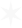 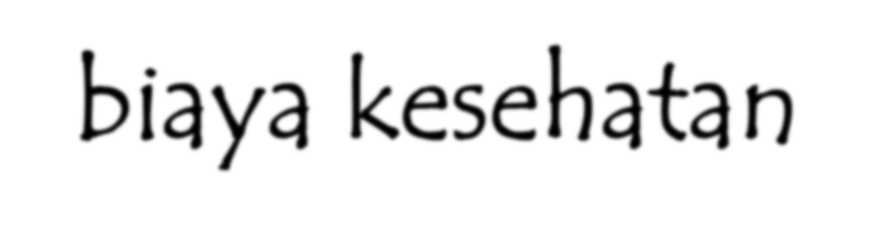 Peraturan pengembangan terencana  (development plan laws)
Pengembangan sarana/fasilitas  kesehatan hanya dibenarkan  apabila sesuai dengan rencana  pengembangan yang sebelumnya  telah disetujui oleh pemerintah
30
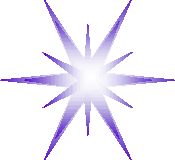 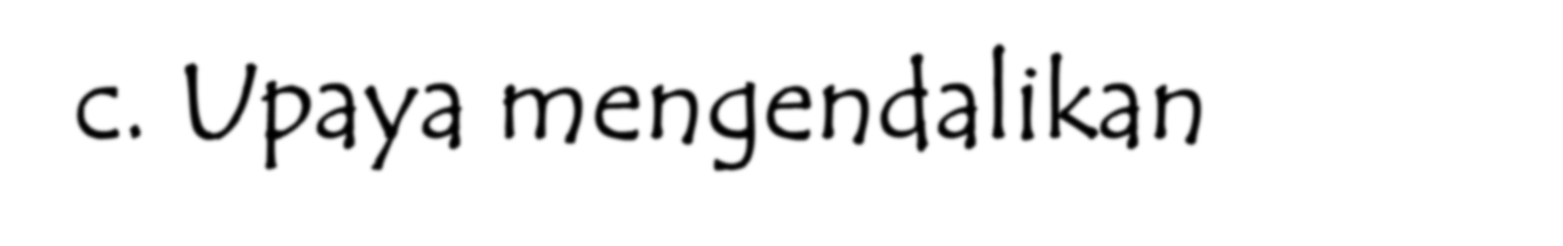 c. Upaya mengendalikan  biaya kesehatan
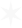 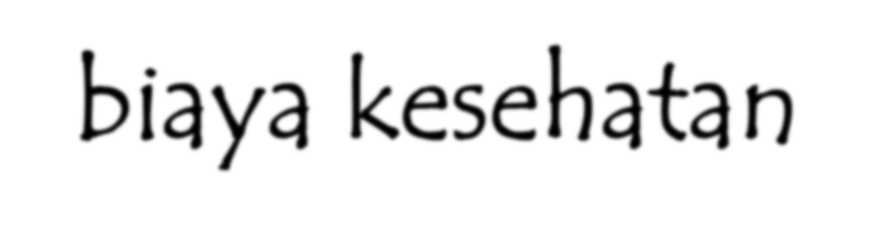 Standar baku pelayanan kesehatan  (professional medical standard)
Pelayanan kesehatan hanya dibenarkan  untuk diselenggarakan jika tidak  menyimpang dari standar baku
yang telah ditetapkan
Akan berdampak pada mutu  pelayanan kesehatan
31
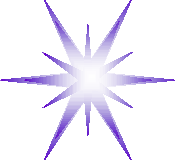 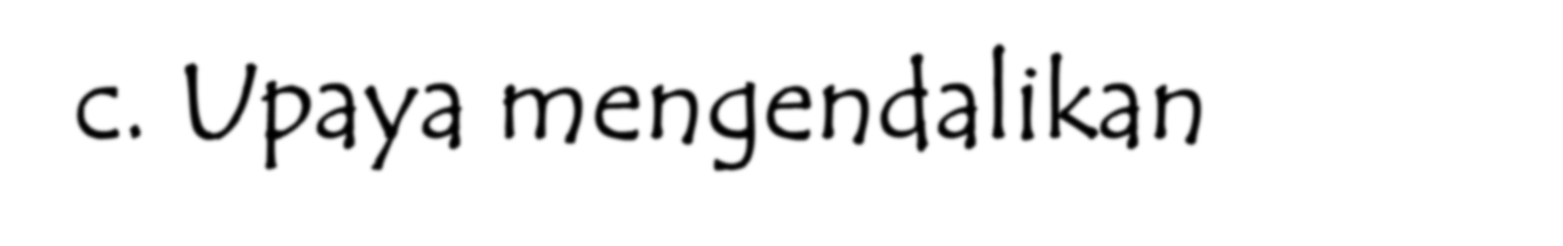 c. Upaya mengendalikan  biaya kesehatan
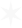 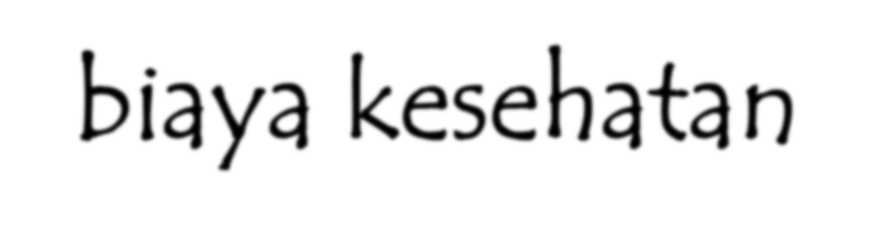 Program menjaga mutu  (quality assurance program)
Bertujuan untuk mengawasi  standar baku pelayanan kesehatan  yang telah ditetapkan
Misalnya audit kedokteran  (medical audit)
32
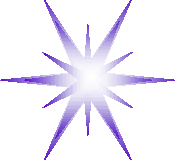 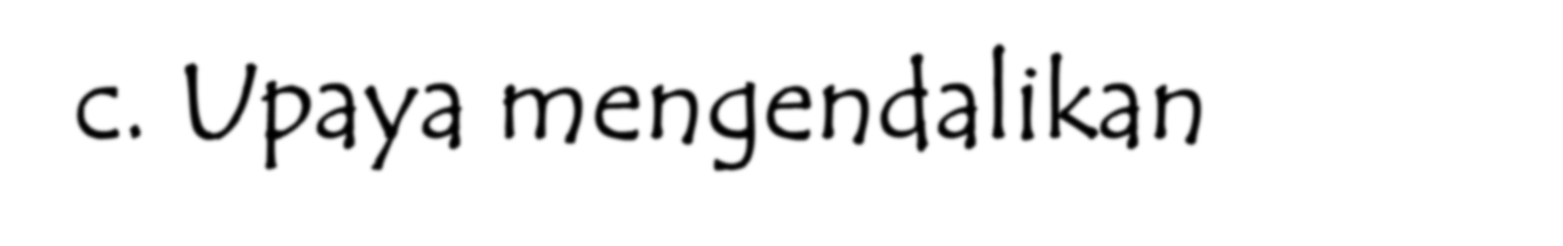 c. Upaya mengendalikan  biaya kesehatan
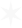 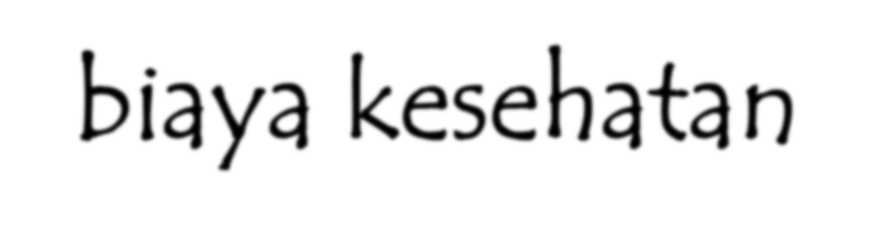 Pengaturan tarif pelayanan  (rate regulation)
Bertujuan agar tarif pelayanan  kesehatan dapat terjangkau  oleh masyarakat
33
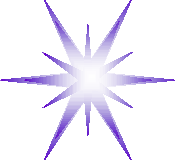 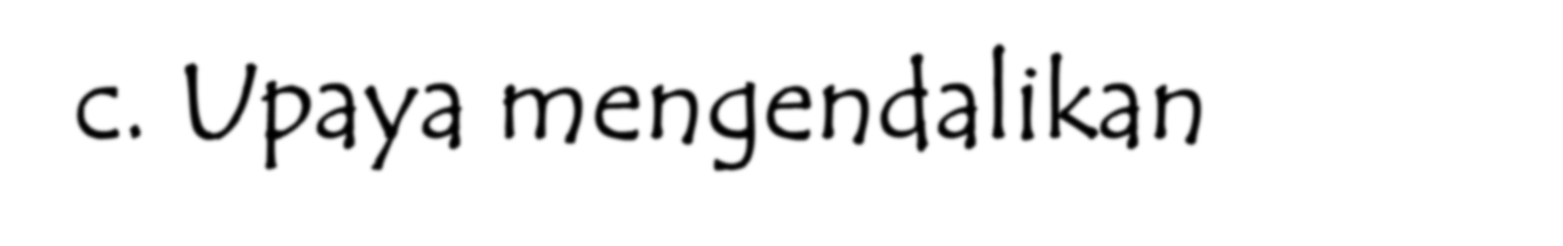 c. Upaya mengendalikan  biaya kesehatan
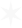 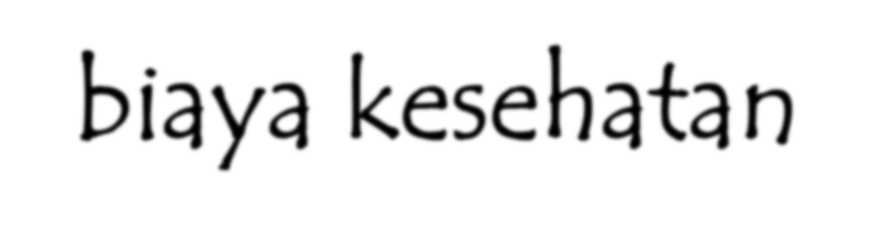 Asuransi kesehatan (health insurance)
Disertai adanya tanggung jawab  dari penyedia dan pemakai jasa  pelayanan kesehatan
34
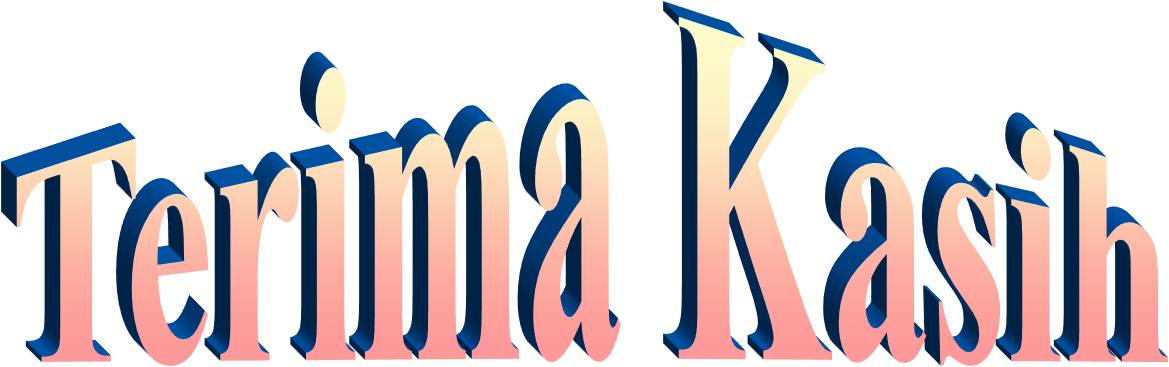 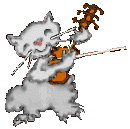 35